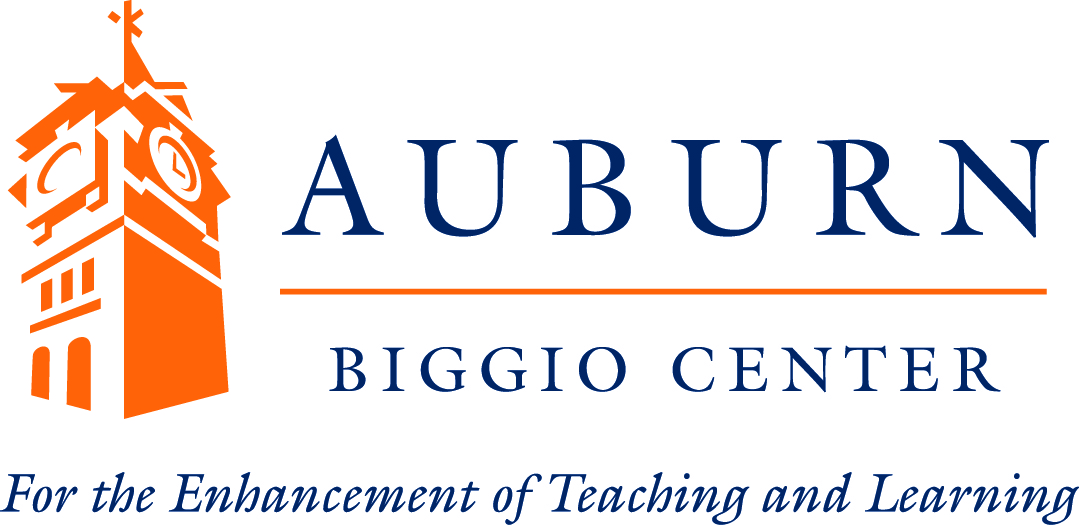 S. Raj Chaudhury: schaudhury@auburn.edu
Stacey Nickson: snickson@auburn.edu
Gisela Buschle-Diller: buschgi@auburn.edu
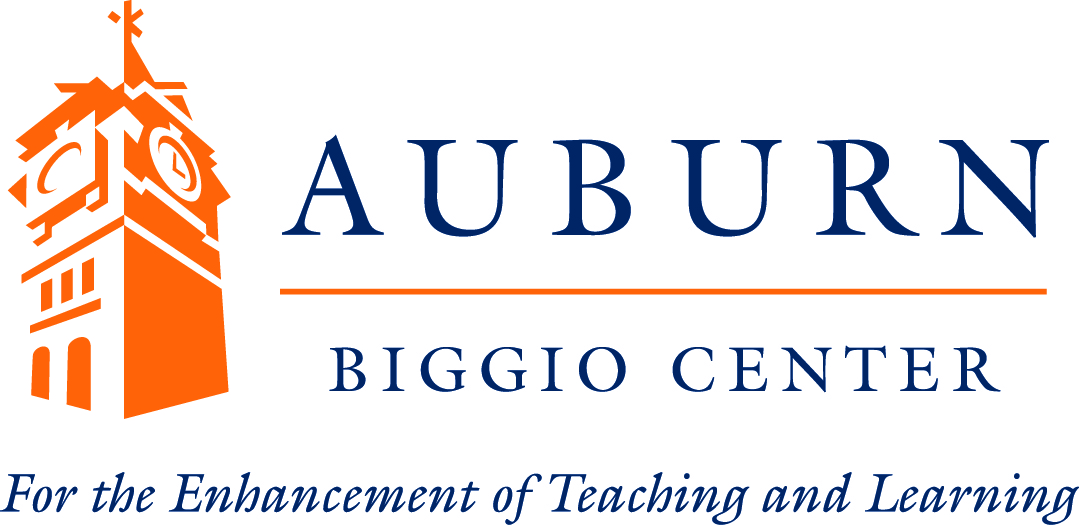 Locations: Foy 136, Foy 118

Mission: Promote the professional development of all
Instructional, administrative and professional staff in support of excellent teaching & enhanced learning. 

Programs: for faculty, for graduate students & University in general

Phone: 334-844-8530    http://wp.auburn.edu/biggio/
Biggio Center leadership
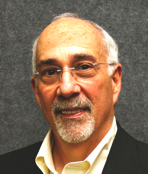 Director: James Groccia (2003-13*)
Associate Director: S. Raj Chaudhury (2009-)
Assistant Director: Stacey Nickson (2008-)
Faculty Fellows: 
Bill Buskist (Liberal Arts)
Gisela Buschle-Diller (Eng.) 
Jared Russell (Education)
Distance Learning & Testing Services (2011)
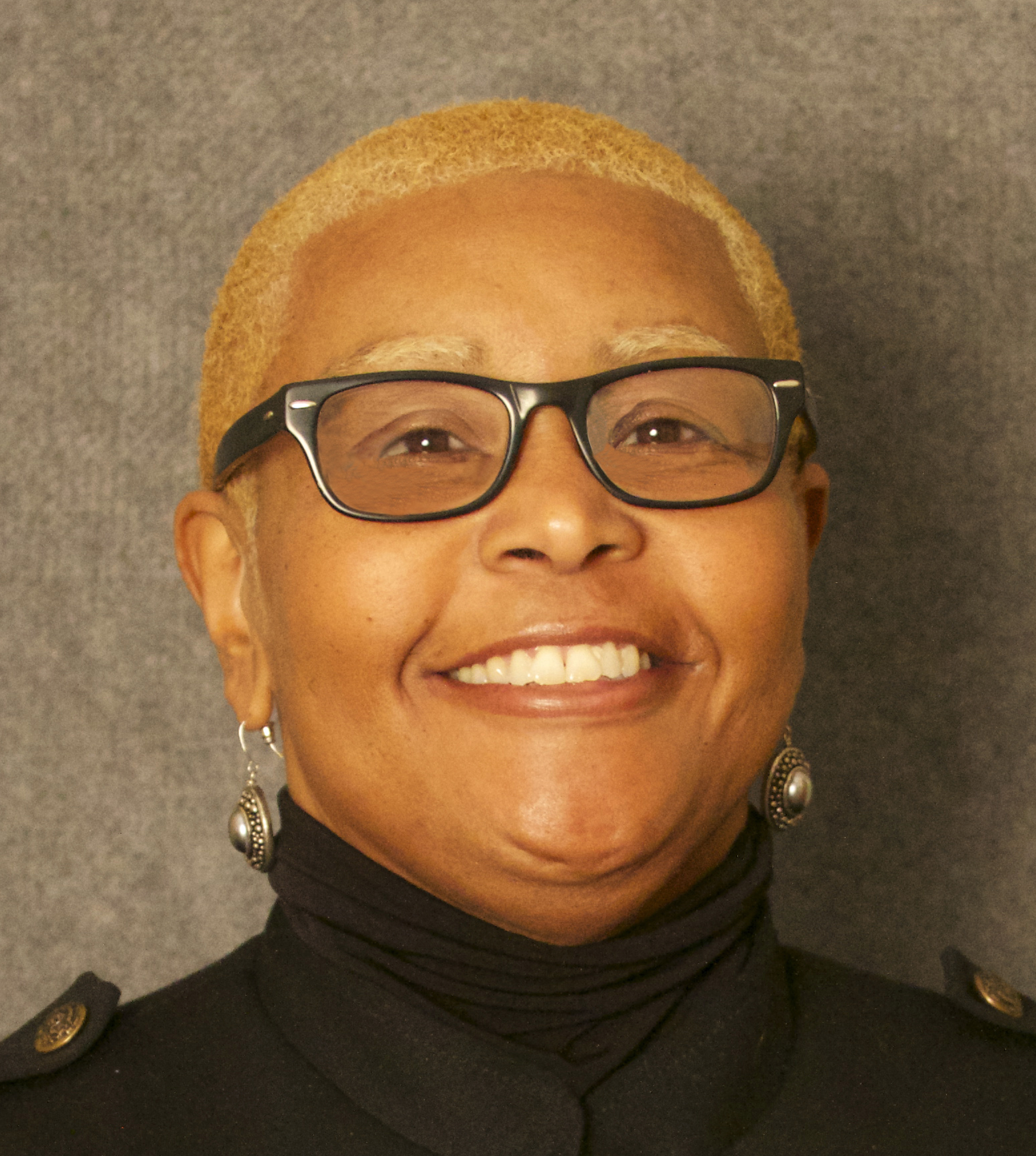 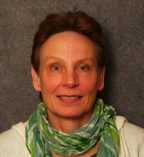 Supporting Auburn’s priorities
#1 Enhance Student Success
Student retention and achievement
Innovations in eLearning (including distance ed.)
#2 Support Faculty Vitality
Ongoing faculty development programs
Strong environment for academic work
#3 Enhance Research & Scholarship
Graduate Student professional development
Grantsmanship & scholarship
Priority 1. Enhance Student Success
Instructional feedback program
Mid semester formative assessments
Helps students and faculty match expectations –
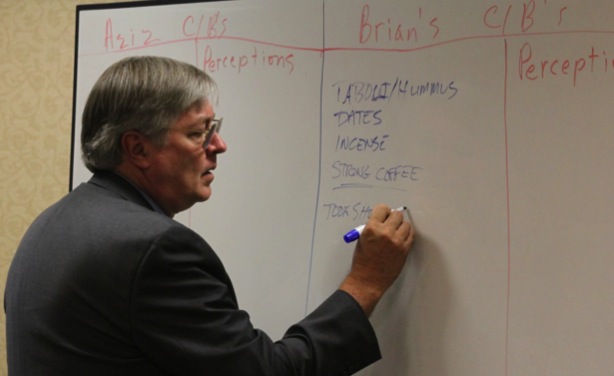 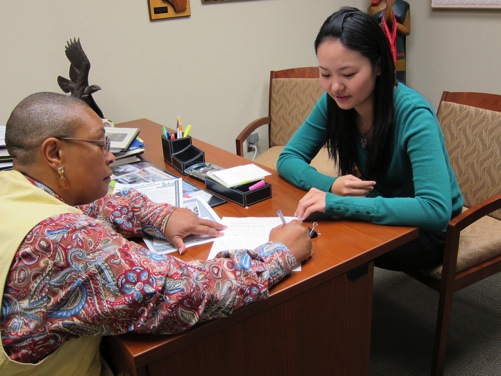 Data on Instructional Feedback
~60 in-person Small Group Instructional Feedback sessions/year
~2 hours per session (prep, data, write-up, consult)
~40+ electronic feedback surveys/year
Gathering feedback from ~5000 students/year
Faculty appreciate it, students appreciate it
Confidential process (not ‘teaching police’)
Priority 1. Enhance Student Success
Goal 3. The university will redefine its role in the development of eLearning programs (including distance education), meeting the needs of current and new Auburn students in ways that are consistent with the university's academic standards.
Supported development of 30+ new distance education courses in last 2 years (mainly undergrad.)
Instructional design assistance
Audio-video materials assistance
Financial incentives
Curriculum review and approval assistance
Parts of the core now available fully online
Support staff & Grad Assts.
Instructional Design/Technology/Multimedia
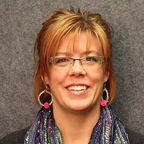 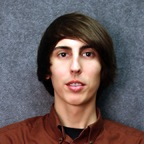 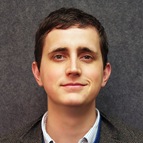 Distance Learning/Testing Services
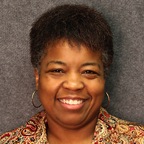 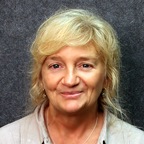 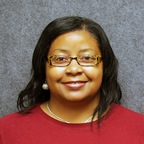 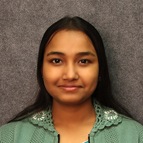 Academic programs
Administrative support
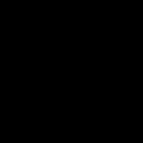 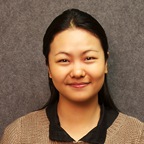 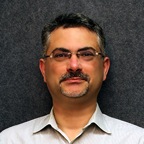 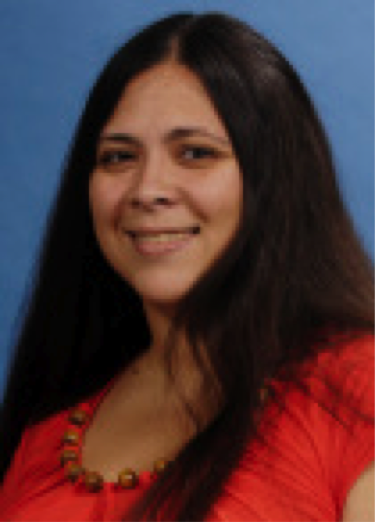 Q
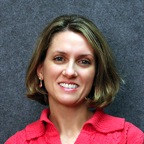 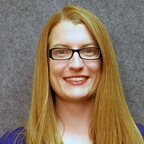 eLearning via online Testing
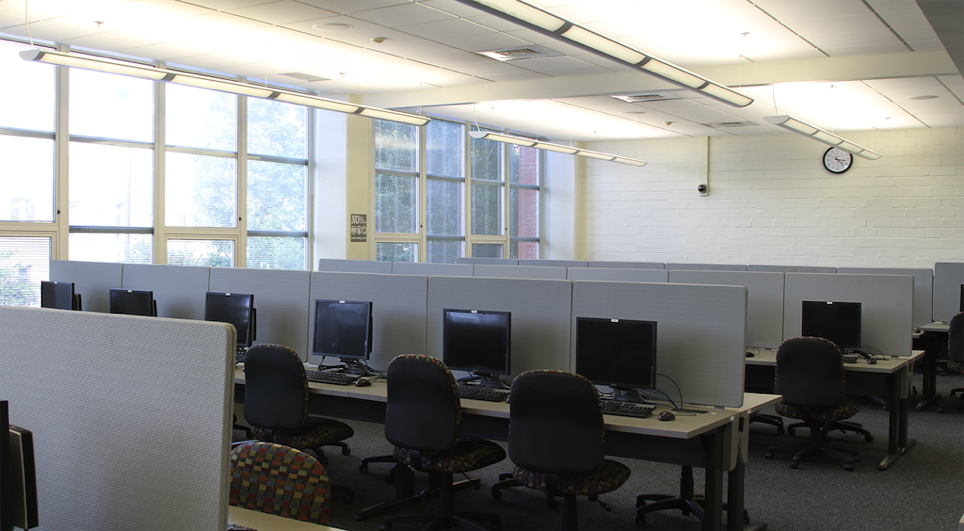 Biggin Hall Testing Center  100 seats for proctored online exams
~30 faculty users
5000+ exams administered
eLearning via online Testing
Foy Hall Testing Center  14 seats for proctored online exams
2012: 800 exams
2013: 1000+ exams
(MECH 2000/3000 assessments)
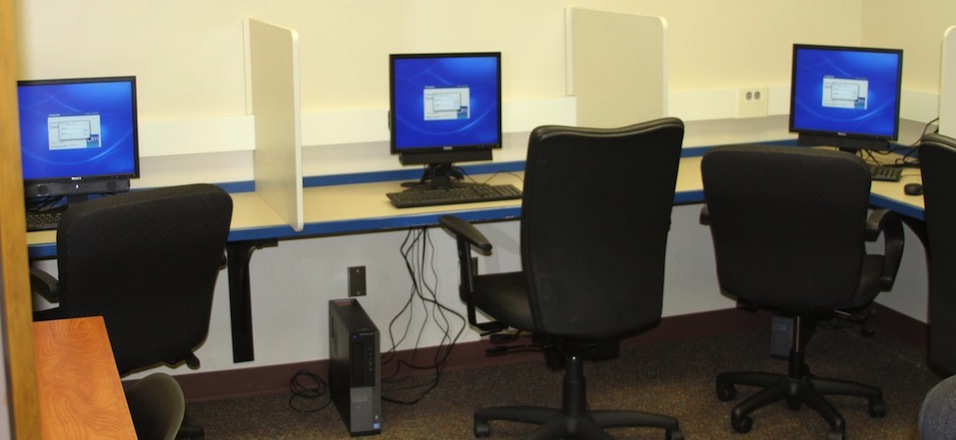 Bringing national exams to Auburn
GMAT
GED
MCAT (coming soon)
GRE Subject Tests (Spring)
Engineering FE exam
Priority 2. Support Faculty Vitality
Ongoing professional development
New Faculty Orientation (45-70/Fall)
New Faculty Scholars year-long program (25/year)
Breeden Endowed Instructional grants (10-14/year)
Professional Development Seminars (12/year)
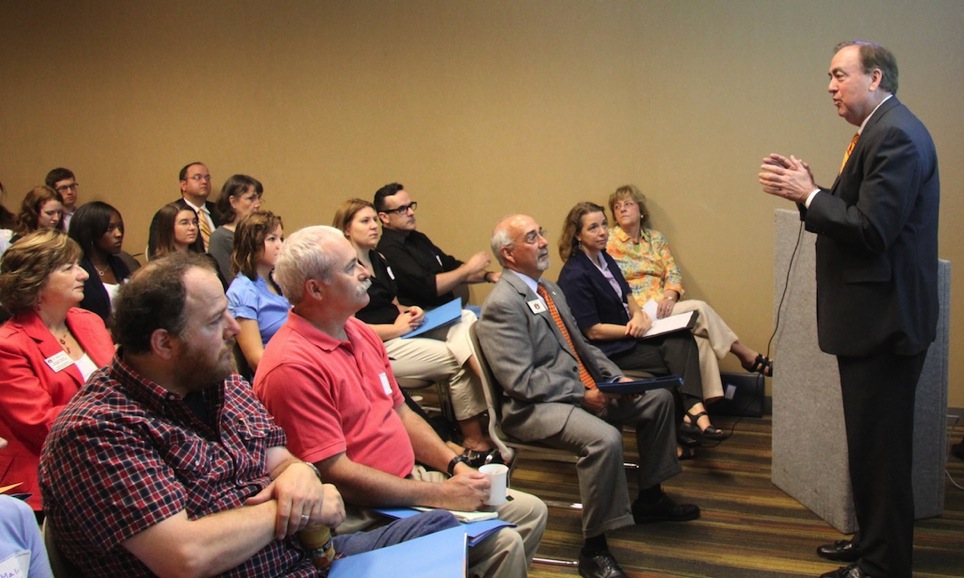 Supporting Faculty
Needs assessment survey (Fall ’12; N=215)
Facilitating effective classroom discussions
Incorporating active learning strategies**
Designing effective lectures
Developing critical thinking/problem solving skills
Using technology to enhance learning
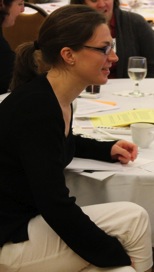 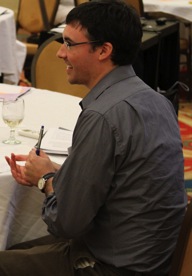 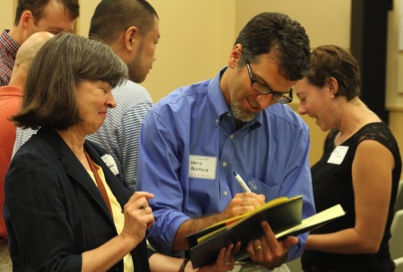 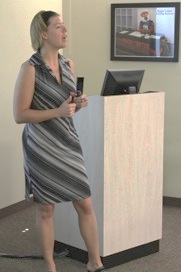 Supporting Active Learning
http://www.auburn.edu/easl
http://youtu.be/HllxkoEdlZA
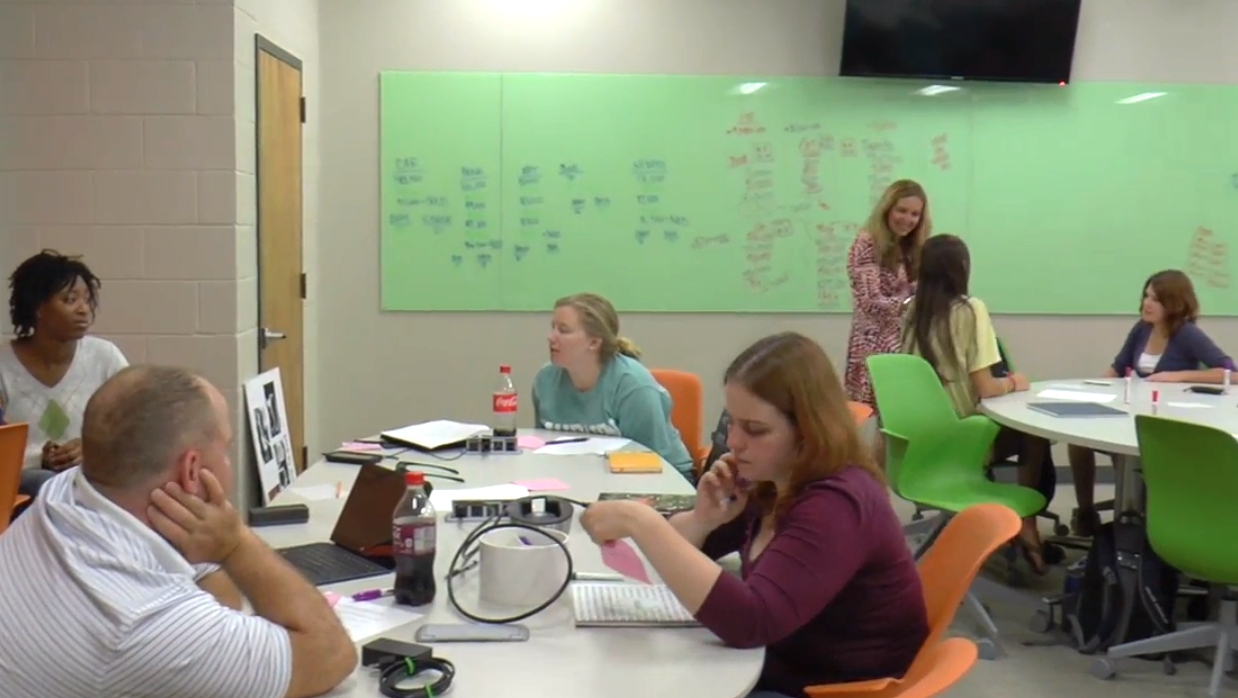 “Incubator Classroom”
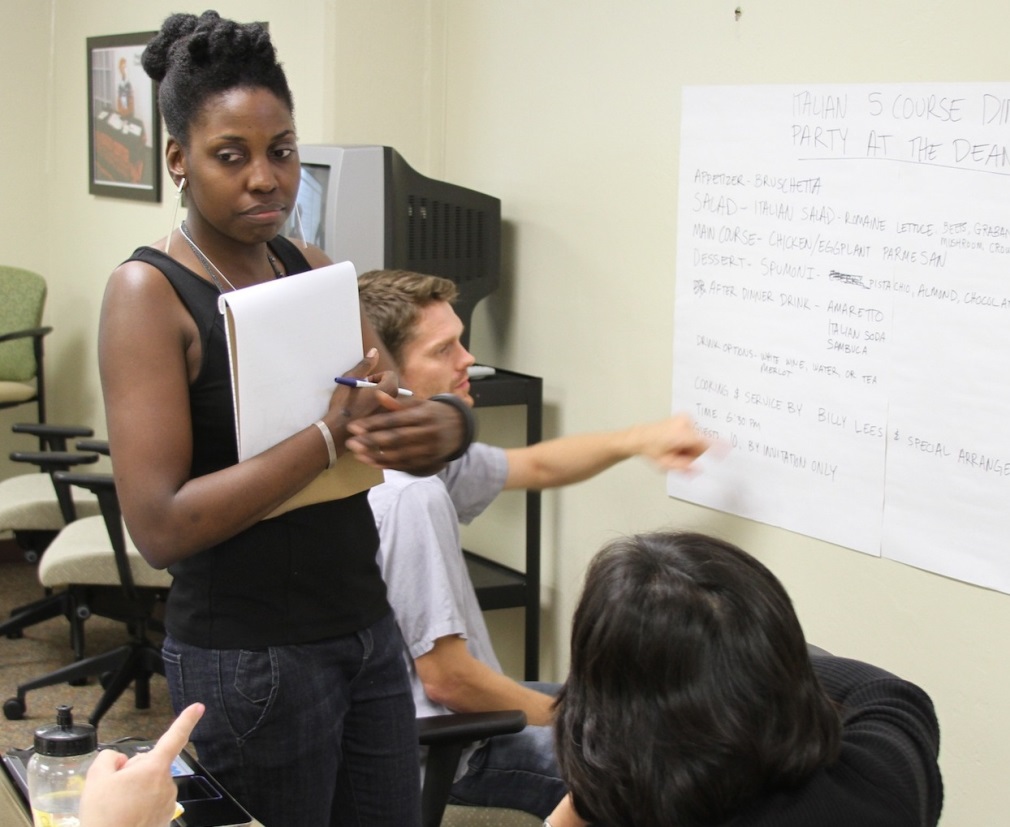 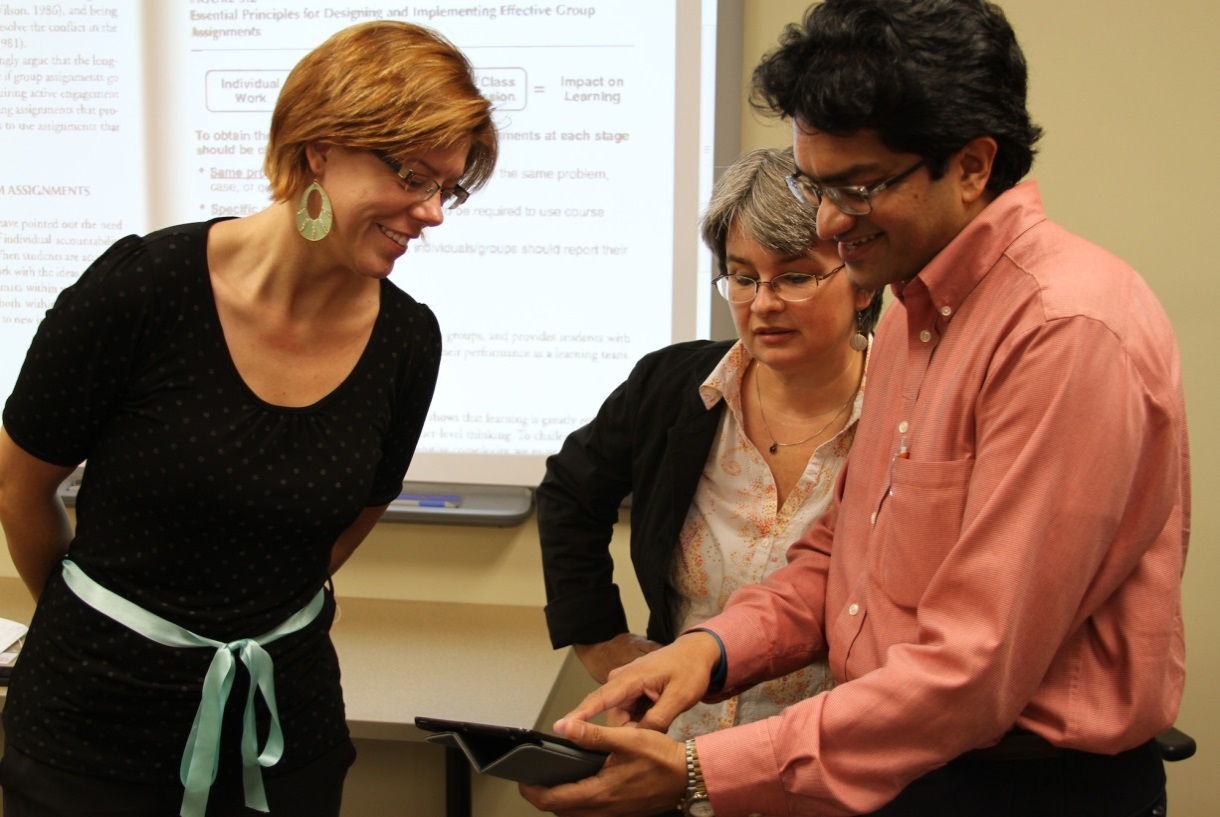 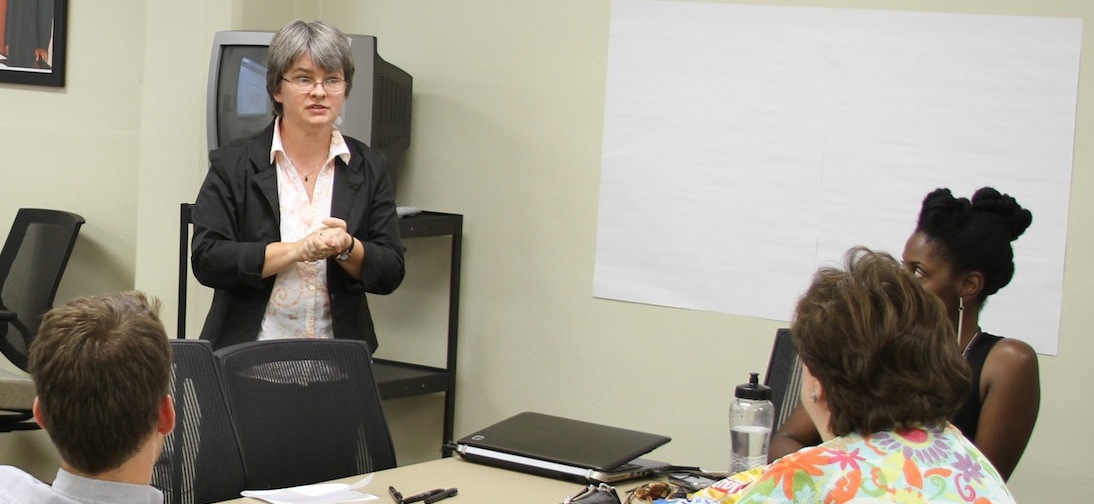 Strategic Commitment:Intellectual Environment
“Cultivate an exciting intellectual environment by increasing opportunities for greater faculty dialogue and engagement.”
Ongoing opportunities for faculty dialogue
Special events focused on timely topics
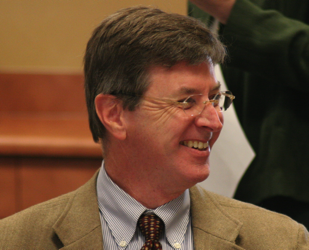 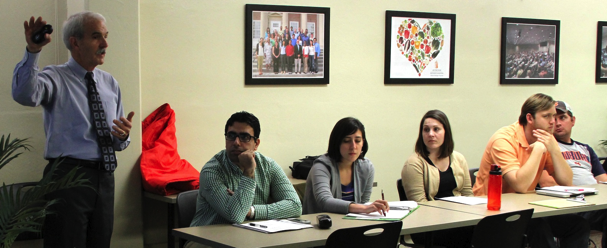 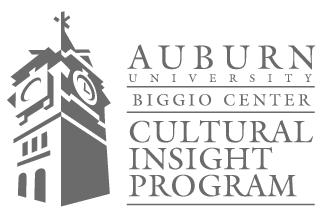 Trained 30+ Auburn faculty in Culture Bump
Train national/international external audiences
Support Study Abroad/International Experiences for students through pre-departure seminars
Contribute to scholarship in inter-cultural communication
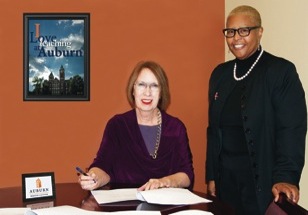 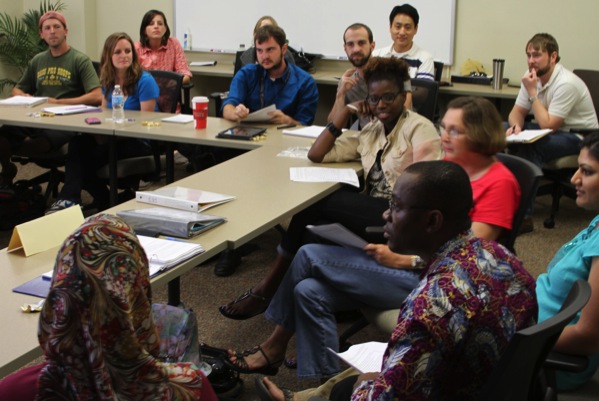 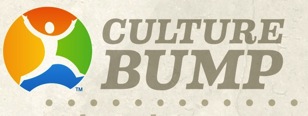 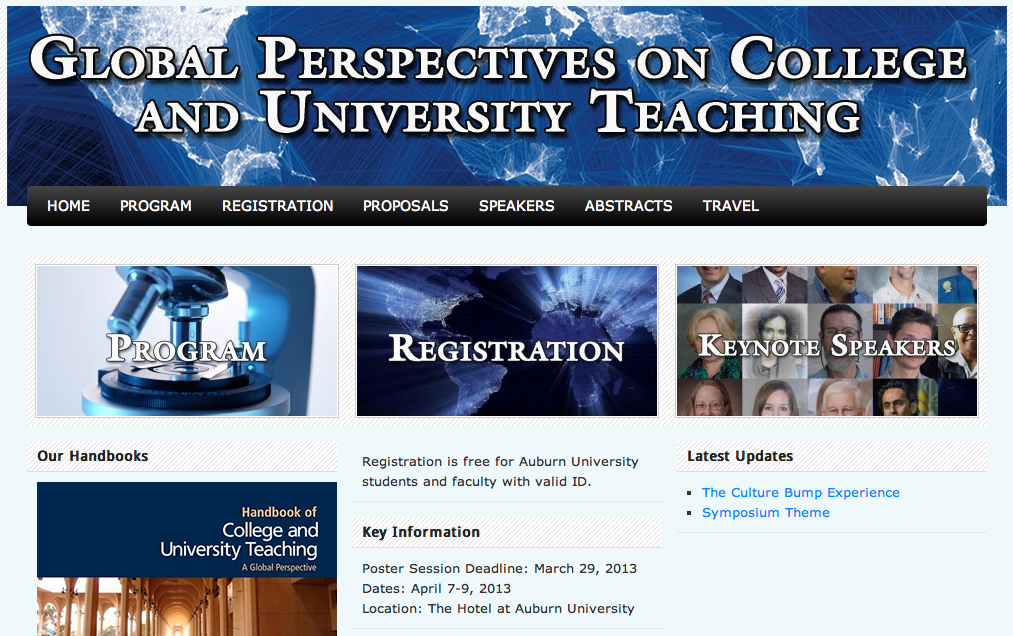 2008; 2010; 2013
Priority 3. Enhance Research & Scholarship
Graduate Student Professional Development
Preparing Future Faculty program (year long; 2 credits)
10 years (over 200 students; 75-80% completion) 
~30 doctoral students/year (since 2010); 12+ departments
Engineering; CoSAM; Human Sciences; Education
In collaboration with the Graduate School
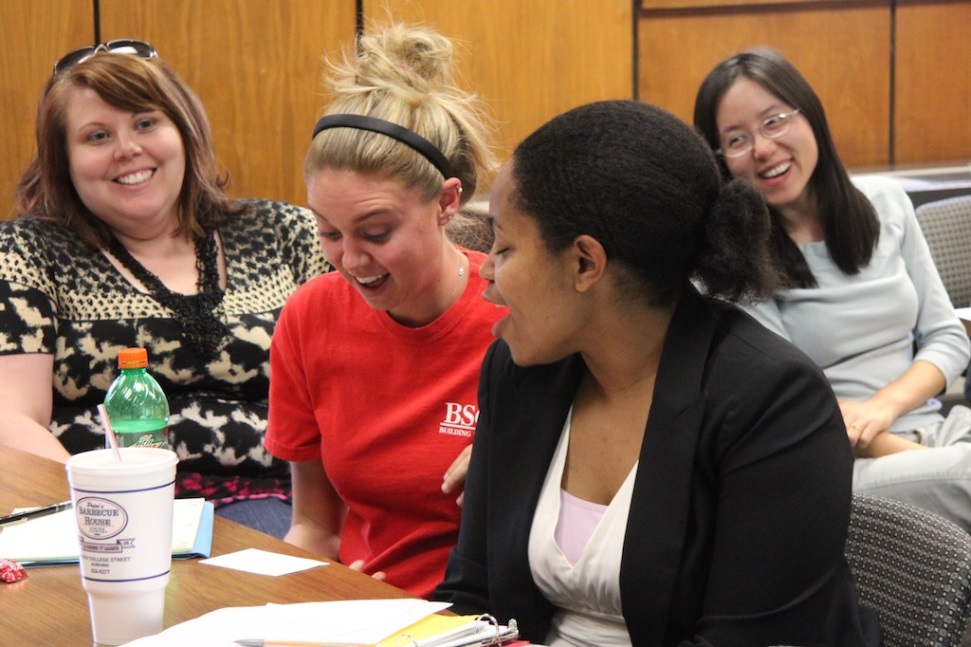 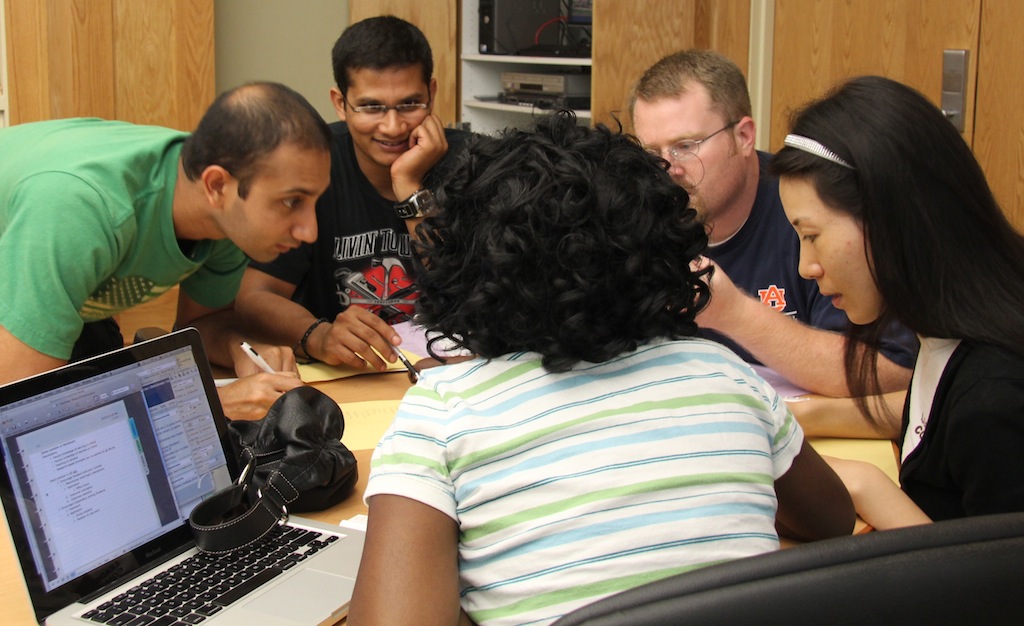 PFF student comments
I would like to work in Industry and had never even thought of working as a faculty. But after taking PFF class, I have realized that if I do get a faculty job, I am ready for those challenges.
I was lost when writing my first teaching statement but after the class on teaching philosophies and research statements (and the acadmic eportfolio) I felt much more prepared for the job seeking process. 
I enjoyed the different perspectives and opinions in the class that came from different disciplinary backgrounds (76% agreed)
Graduate Teaching Assistants
Fall Orientation (half-day)
200+ new GTAs
GTA 101: First Day of Class; Etiquette; Trouble Students; Technology Usage; Teaching Labs etc.
Spring Orientation (since 2013)
75+ GTAs (half-day)
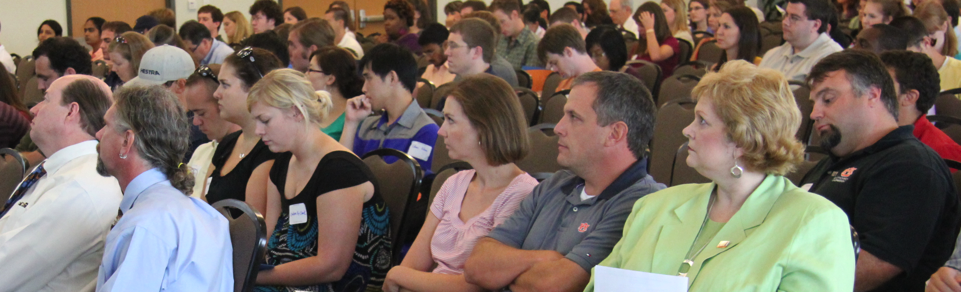 GTA Fellows Program
Leadership, professional dev. for experienced GTAs
Launched in 2012 (10 GTAs) – 1 year commitment
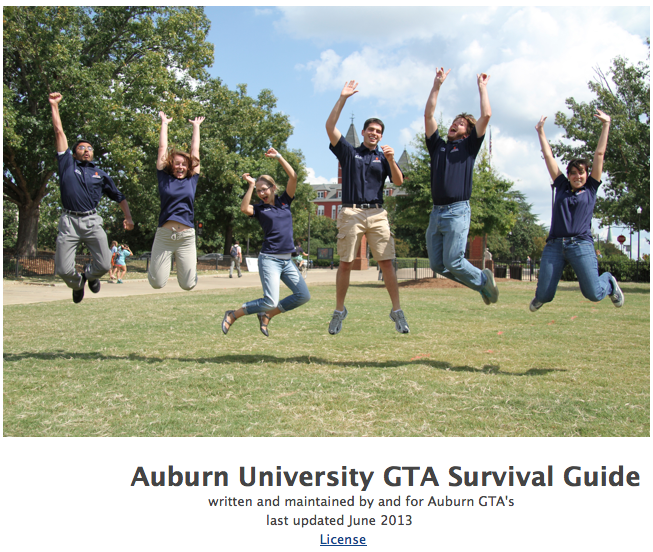 Applications due Nov. 10
Grantsmanship & Scholarship
STEM Education grants
NSF CAREER Grants (letters of support)
USDA (funded), NSF-REU (funded) 
NSF, NASA, HHMI 
Publish and present on Teaching & Learning
Books/Annual Journals 
Peer reviewed articles
Book chapters 
Conference proceedings
Service
Senate Teaching Effectiveness Committee
Prestigious Scholarships Committee
Early Alert Grade Committee
Information Technology Council
College of Education DE Committee
SACS Reaffirmation review
SACS QEP Exploratory Committee
Strategic Plan implementation committee[s]
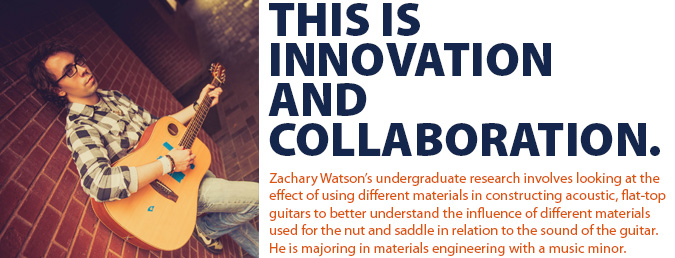 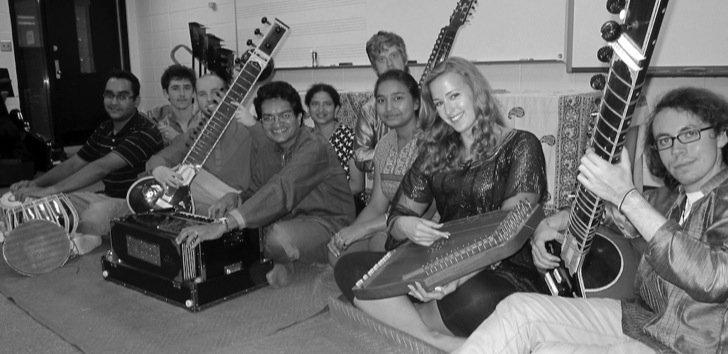 Zach 
Watson
Auburn Indian Music Ensemble
Questions?http://wp.auburn.edu/biggiobiggio1@auburn.edu